VIII МЕЖДУНАРОДНЫЙ ФУТБОЛЬНЫЙ ТУРНИР ПО ФУТБОЛУ ПАМЯТИ Ю.Н.ВАСИЛЬЕВА
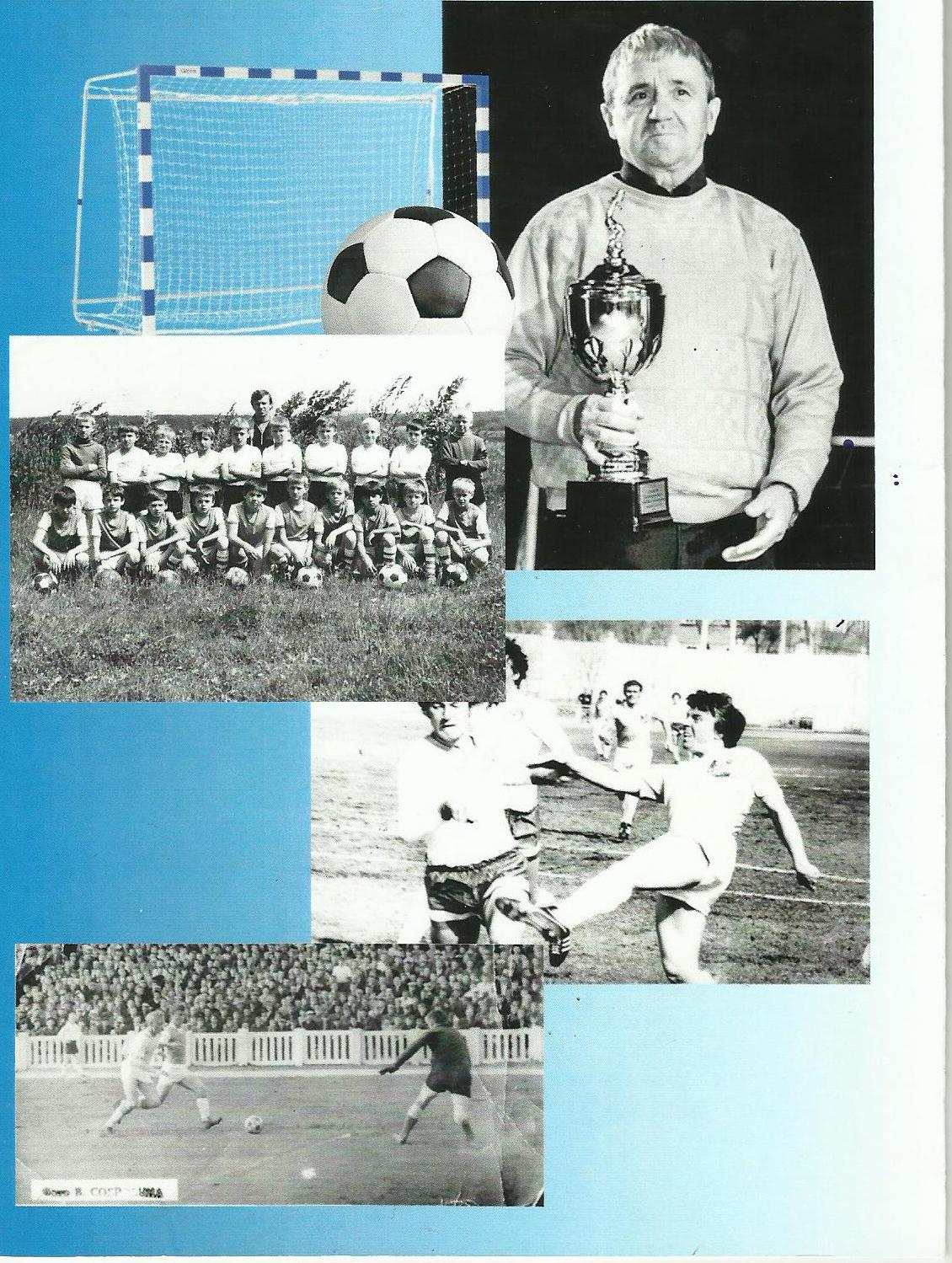 Соревнования проводятся на лучших полях города Белгорода
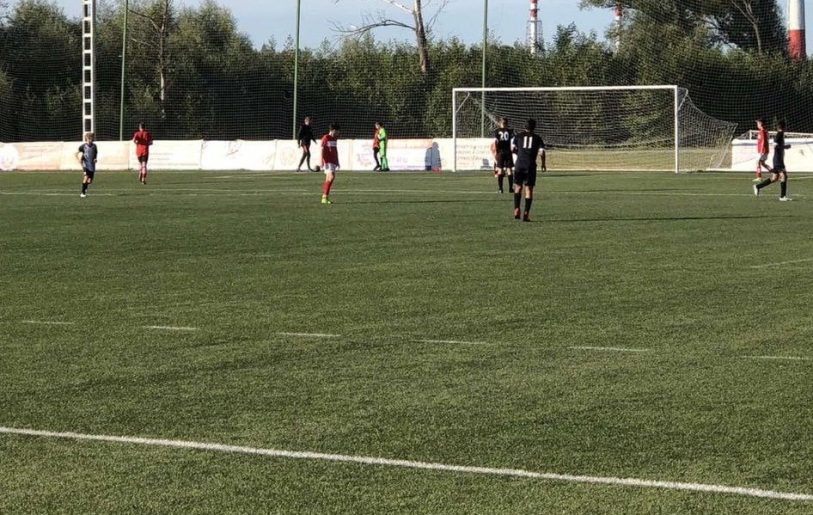 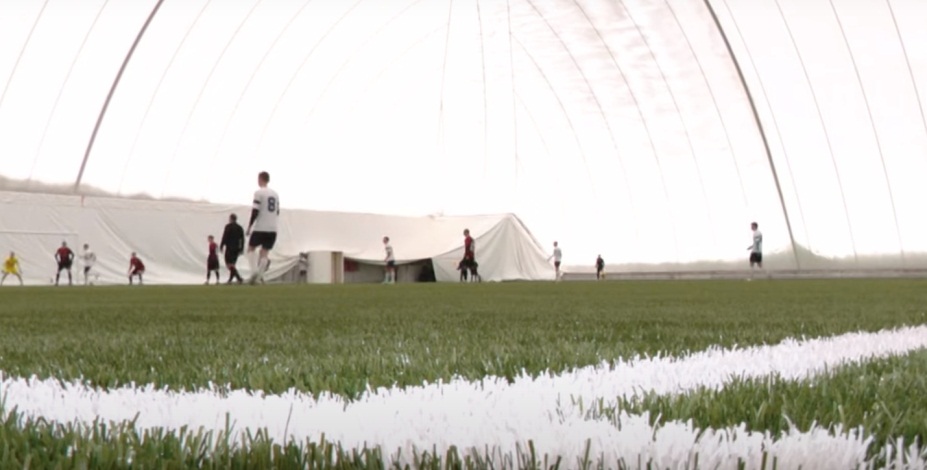 Серебряный Донец
Манеж
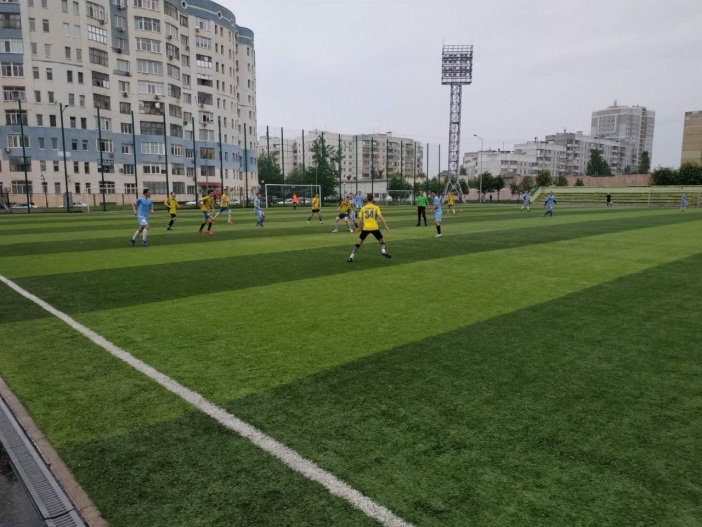 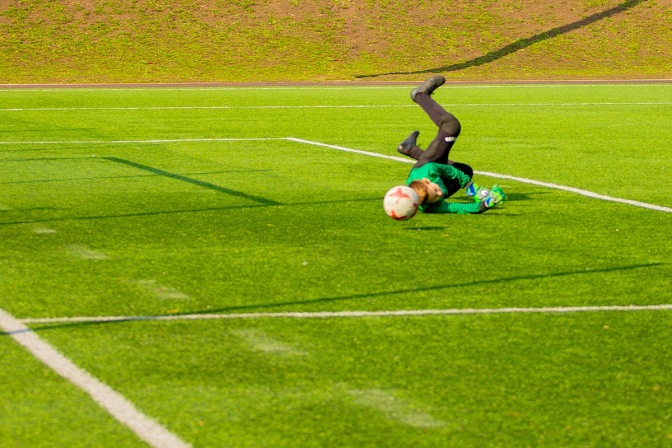 32 школа
49 школа
НАГРАЖДЕНИЕ.
В каждой возрастной группе команда, занявшая 1 место, награждается памятным кубком, медалями и дипломом первой степени; команды, занявшие 2-3 места, награждаются памятными кубками, медалями и дипломами соответствующих степеней.
Лучшие игроки турнира по номинациям в каждой возрастной группе награждаются памятными призами. Оргкомитет турнира учреждает специальные призы.
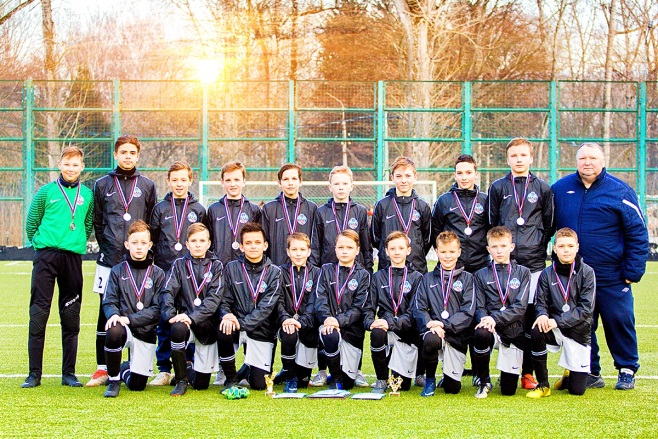 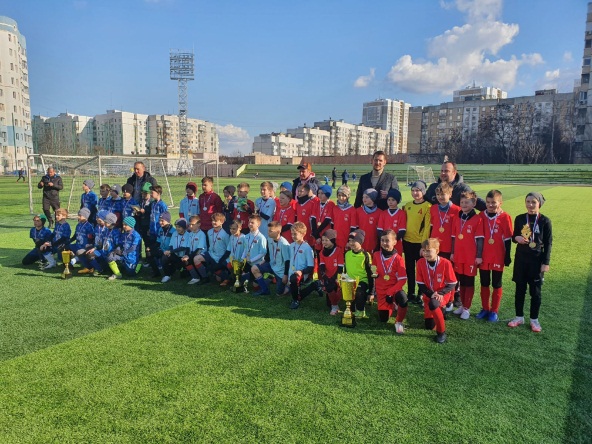 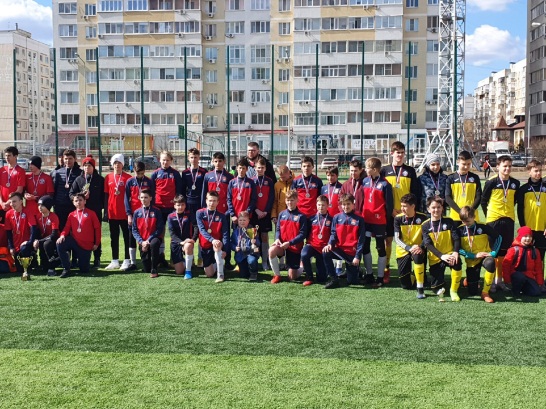 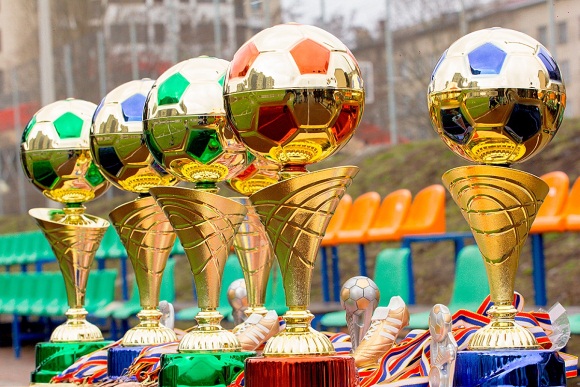 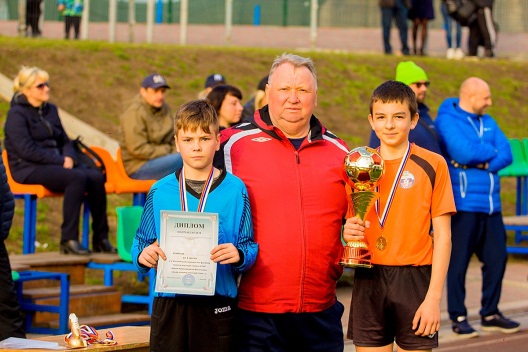 ЗАЯВКИ.
Заявки, по установленной форме и заверенные врачом о допуске каждого участника к соревнованиям, предоставляются в судейскую коллегию по прибытию на соревнования. Игроки 2006–2007 годов рождения должны иметь при себе паспорт, 2008 года рождения - паспорт или свидетельство о рождении, 2009 и младше – свидетельство о рождении и справку с фото, заверенную руководителем учебного заведения.
Участие в турнире необходимо подтвердить до 05 марта 2022 г. по электронному адресу или телефону:
- metall_677@mail.ru , тел. 8-910-223-83-93 (Носачев Сергей Юрьевич),
- dush-6@bk.ru, тел. 8(4722)32-06-97 (Яковлев Валерий Николаевич)
Информация о турнире будет размещаться на странице В/К (Детская футбольная лига г. Белгород), в социальных сетях и на сайте СШ №6 http://sport6wp.beluo31.ru
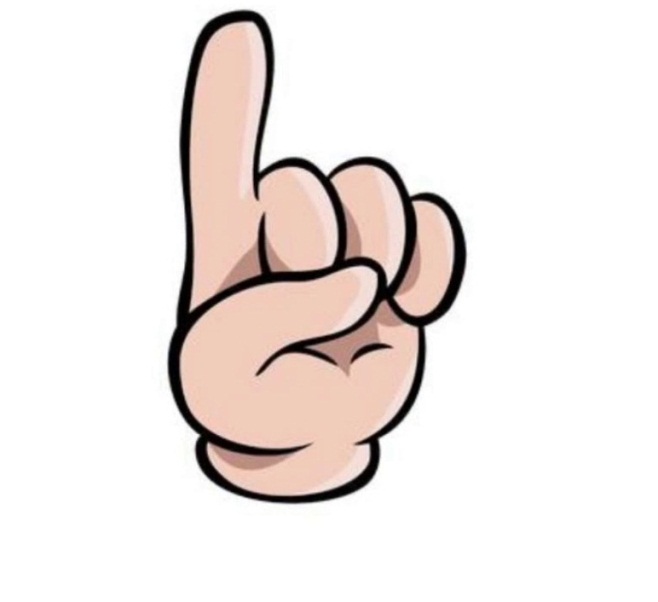